Test N°15
Attention :  vous avez droit à 12-15 secondes par calcul
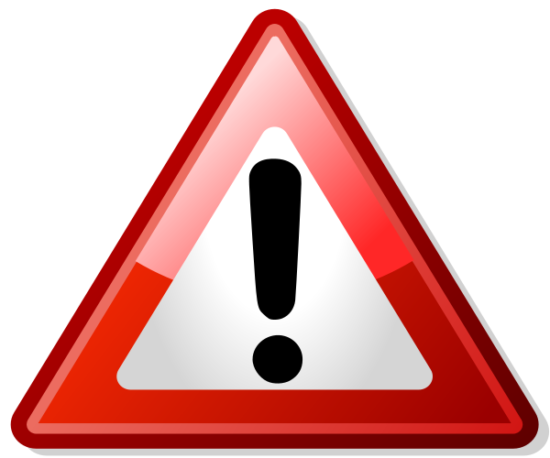 CALCUL 1
6 × 5
CALCUL 2
0,388 × 100
CALCUL 3
Donner une valeur approchée à l’unité près de 3,145
CALCUL 4
Calculer la différence entre 29 et 13
CALCUL 5
Convertir : 

6,84 dag = .... g
CALCUL 6
49 ÷ 7
CALCUL 7
Intercaler un nombre : 
37,2 < .... < 37,21
CALCUL 8
CALCUL 9
Comparer les nombres :

9,71 ...... 90,17
CALCUL 10
Convertir :
 
94 m = .... hm
CALCUL 11
CALCUL 12
Quel nombre obtient-on si on ajoute 
2 dixièmes à 31,75 ?
CALCUL 13
CALCUL 14
Quel est le chiffre des centièmes dans 98,154 ?
CALCUL 15
FIN DU TEST